Instructions: All questions are required to be completed (answered) fully. Unanswered questions will cause the survey to show as yellow (incomplete).

Questions will require drop-down selections or free-text answers.

Provide clear, detailed responses where requested.

Initial surveys or surveys that remain unaddressed show as yellow

A completed survey will be highlighted in green.

Rejected surveys by Agency Fleet Managers to vehicle contacts will turn “Red” (when corrected and accepted by Agency Fleet Managers surveys will then turn green)

Green surveys are ready for Department HQ Fleet Manager to assess and recommend final decision disposition

ATTN: Once Agencies Fleet Managers have completed their surveys and show green no additional editing will be allowed (surveys will be locked accept to HQ FMO). Department HQ Fleet Manager may return a survey back to the Agencies Fleet Managers. If a survey is returned each will show as red with comment as to why, what is needed to correct, and will no longer be locked. All retuned surveys must be corrected and retuned back to the Department HQ Fleet Manager in a timely manner to ensure Department HQ Fleet Manager can have all surveys ready no later than July 15th 2025 for the Director of Personal Property.
VEHICLE ALLOCATION METHODOLOGY (VAM) SURVEY:
VAM is a federally mandated program governed by congress that is implemented using a questionnaire. VAM’s are to be conducted no less than every three to five years upon all federal fleets. Vehicle contacts and fleet managers must complete this survey for each vehicle to ensure their needs and insights are considered by HQ leadership when assessing and determining each vehicles final outcome disposition decision.
 
Purpose: 
This survey is to accurately account for each actively assigned agency owned (AO) and GSA lease (GL) vehicles utilization, primary purpose, right size, class, & type vehicle required (fleet matrix) to include which are emergency service and mission-critical vehicles actively assigned; and to determine the need for possible realignment, downsizing, upsizing,  or removal/reduction of vehicles from the fleet.
 
Note:
if a vehicle has had an Excessive Low Utilization (ELU) survey completed in AUTOs that information will be auto populated within the VAM survey. Vehicle contacts can edit that information as needed or leave as is if no edits are required. The additional VAM questions will still be required to be completed (answered fully).  For those vehicles that were approved by Department HQ Fleet Manger for “Turn in’ without a replacement requested in the current FY25 CAM there will be no VAM survey requirement (many of these vehicles have already been turned in to GSA).
 
Responsibilities:ATTN: All DOL vehicle contacts and Agencies Fleet Managers must complete this survey for each assigned vehicle, including emergency service vehicles within AUTOs.
Vehicle contacts survey period: April 17 – June 2nd, 2025 Close of Business
Vehicle Contact will input answers to the best of their knowledge and all questions must be answered
Agencies Fleet Managers will review, approve, or reject each questionnaire. If rejected, comments will be provided as to why and what is required, and the vehicle contact will be notified by email to make corrections
Agencies Fleet Managers must have all 100% of VAM surveys completed (accepted with no further rejections) by June 23rd, 2025
The Department HQ Fleet Manager will have four weeks to assess the results, provide recommendation of final disposition to Director of Real and Personal Property who certifies final approval of disposition decision of vehicles that are recommended for downsizing, upsizing, or removal from fleet (turn in to reduce fleet)
Director of Personal Property will have three weeks to certify those specific surveys as noted above
[Speaker Notes: These instructions will show on the page when you log on.]
VAM Survey- In AUTOS
Rather than using outdated excel spreadsheets where it is hard to track progress, we will be using AUTOS which will give real time updates. 
The VAM will appear in your Magic Bar
You can click the magic bar category to take you to the page below
OR you can click on the Survey tab on the top ribbon
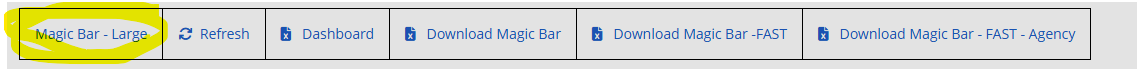 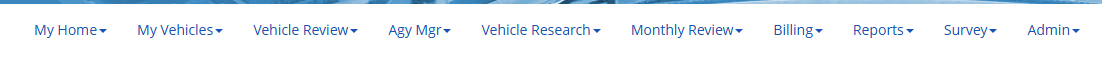 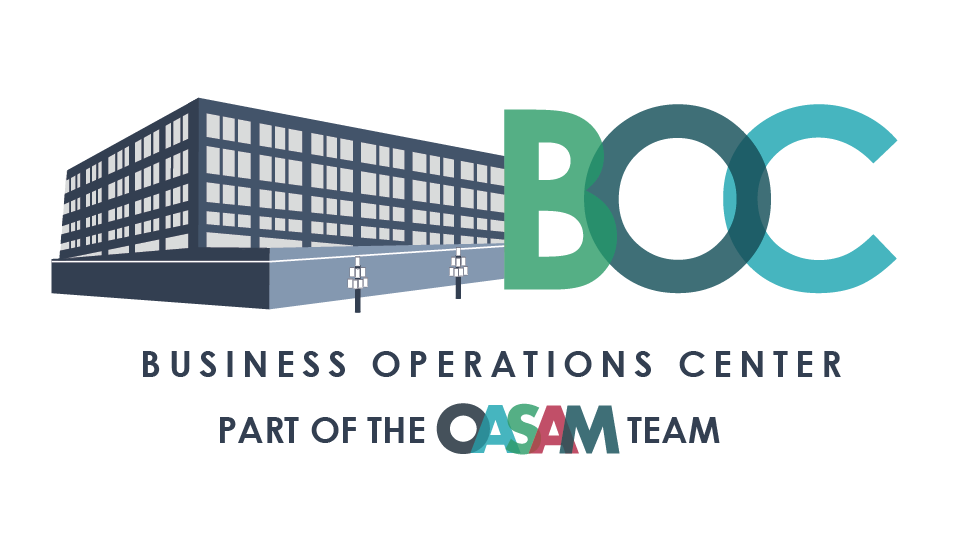 [Speaker Notes: These are the two methods that you can use to get to the VAM Survey.]
VAM Survey in AUTOS
Each vehicle contact will be responsible for every vehicle in their possession. 
Each survey will contain 31 questions that should be answered to the best of your knowledge and as accurately as possible. 
Provide detailed justification and responses wherever possible. This helps leadership understand the mission of each particular vehicle and how it is being utilized by your agency. 
For example: This vehicle is used as a student learning resource.
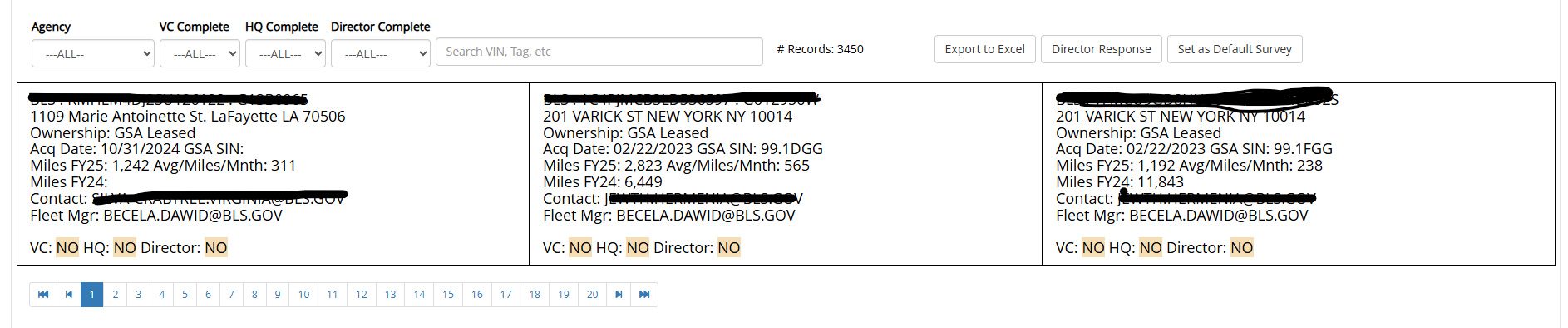 To see your open items, filter on VC. This stands for vehicle contact.
CLICK ON THE BOX FOR THE VEHICLE TO BEGIN SURVEY
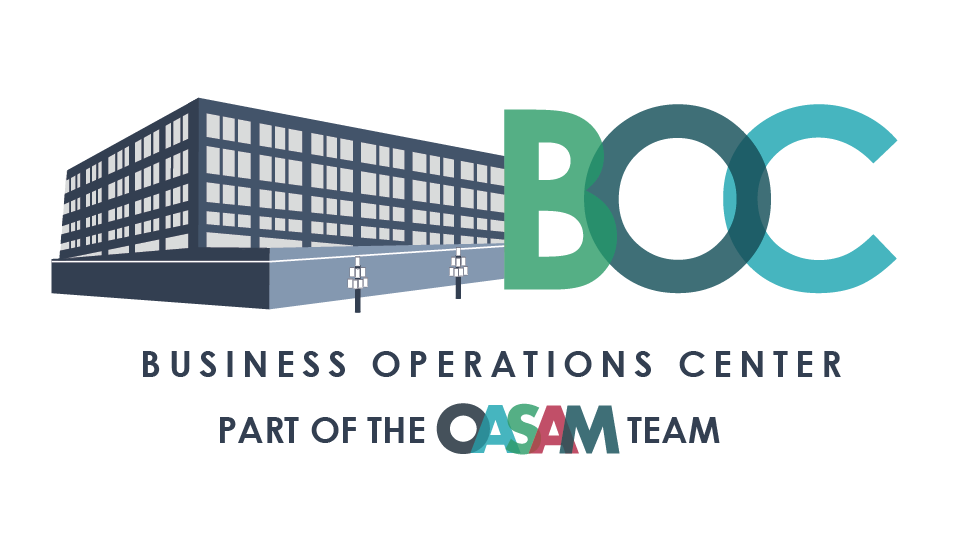 VAM Survey in AUTOS
Once you have filled out the questionnaire as a vehicle contact, be sure to select the APPROVE button. This will send it to your fleet manager for review.
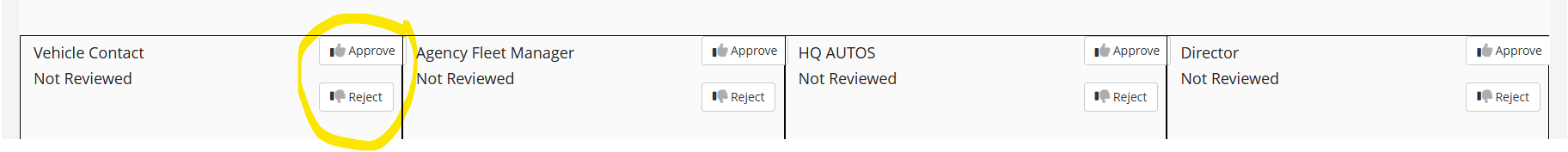 Each fleet manager will review the answers provided to ensure accuracy. If there are issues, the fleet manager will reject, and it will get sent back to the vehicle contact. 

The workflow will change colors as appropriate.
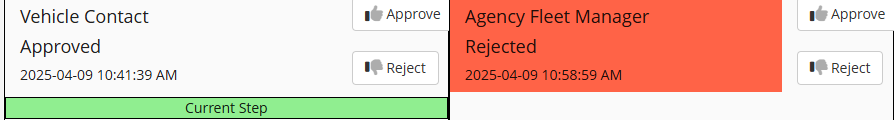 VAM Survey
Each question will show green once it has been completed. 
The question will auto save once you have made a selection.
The whole survey will turn green when your portion is done.
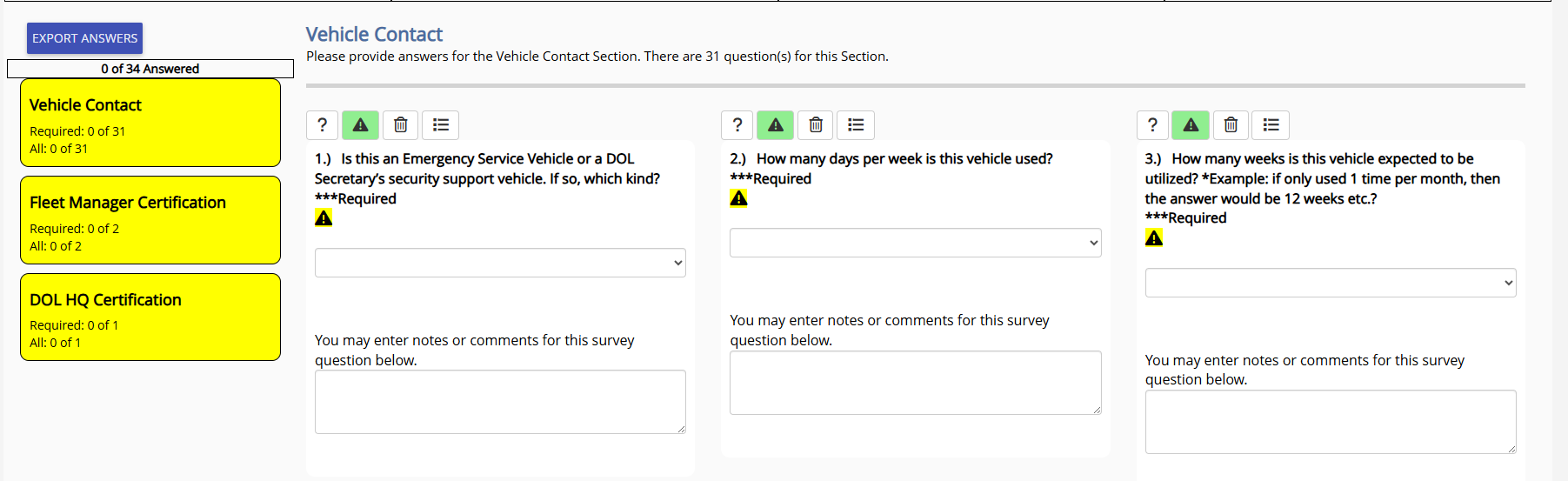 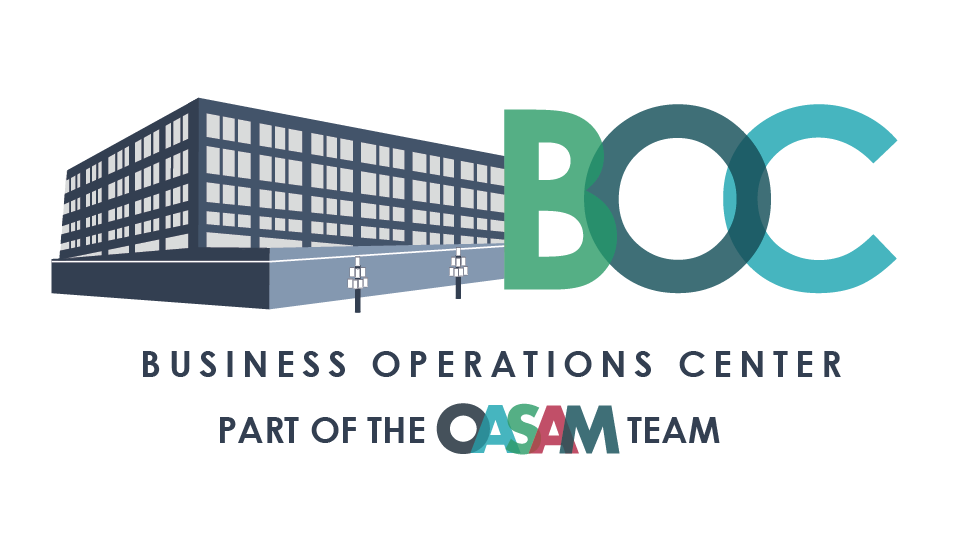 VAM Survey
Each fleet manager will review the answers provided to ensure accuracy.
Once the Fleet Manager review is complete and approved, the questionnaire will be locked for further changes.
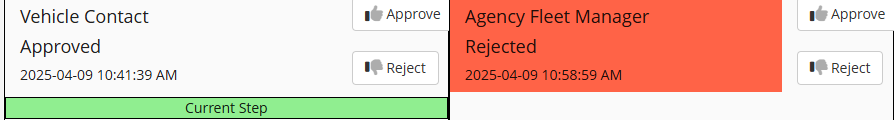 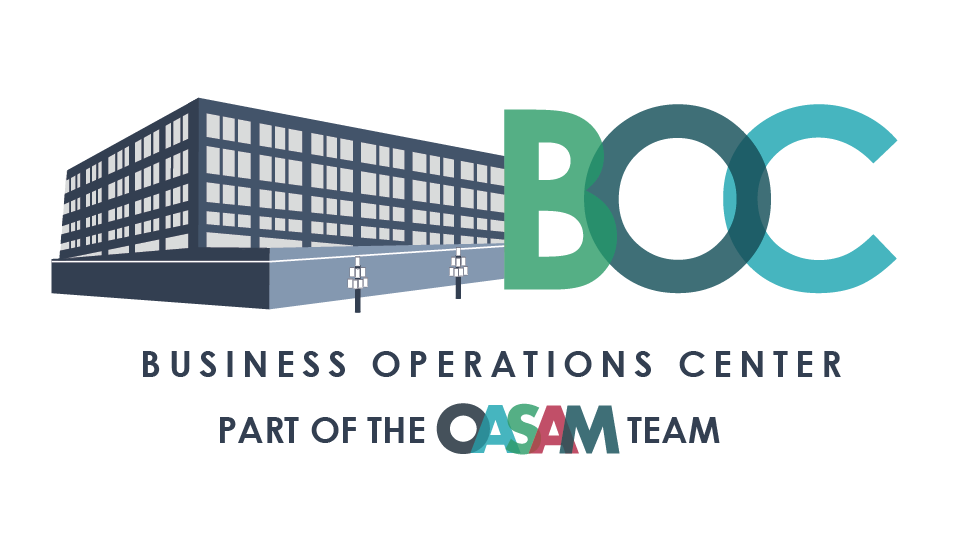